নাসিরনগর সরকারি কলেজ 
অর্থনীতির ক্লাসে
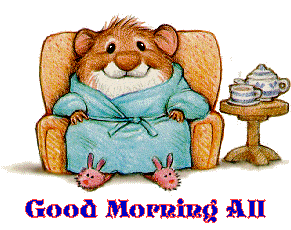 উপযোগ, মোট উপযোগ, প্রান্তিক উপযোগ
পরিচিতি
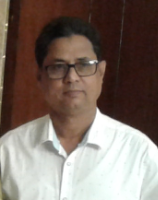 শিক্ষক পরিচিতি
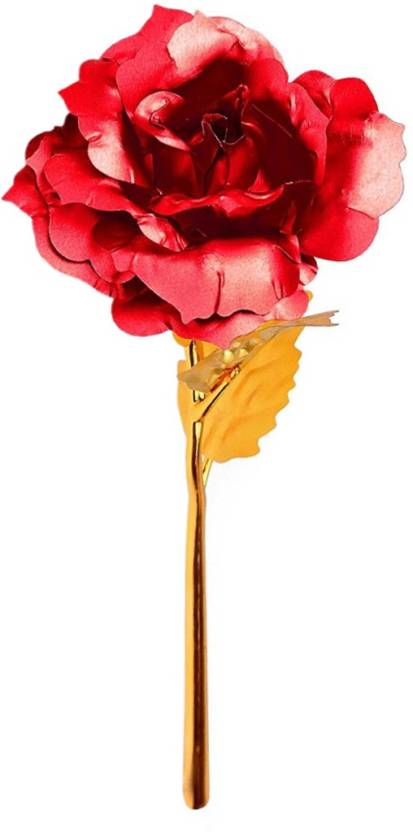 পাঠ পরিচিতি
আবদুল হক
সহকারী অধ্যাপক ও বিভাগীয় প্রধান অর্থনীতি বিভাগ
শ্রেণি- একাদশ-দ্বাদশ
বিষয়- অর্থনীতি (1মপত্র)
নাসিরনগর সরকারি কলেজ
অধ্যায় –২য়
নাসিরনগর, ব্রাহ্মণবাড়িয়া।
মোবাইল- ০১৭১৫-৬৫৮১৩১ 
             ০১৯৭৫-৬৫৮১৩১
সময় -১ ঘন্টা
E-mail-haqueabdul65@gmail.com
শিখনফল:
১। উপযোগ ব্যাখ্যা করতে পারবে।
২। মোট উপযোগ ও প্রান্তিক উপযোগ ব্যাখ্যা করতে পারবে।
৩। উপযোগ পরিমাপের পদ্ধতির প্রকারভেদ ব্যাখ্যা কর। 
৪। মোট উপযোগ ও প্রান্তিক উপযোগের মধ্যে সম্পর্ক  ব্যাখ্যা করতে পারবে।
৫। ক্রমহ্রাসমান প্রান্তিক উপযোগ বিধি ব্যাখ্যা করতে পারবে।
৬।ক্রমহ্রাসমান প্রান্তিক উপযোগ বিধির সীমাবদ্ধতা ব্যাখ্যা করতে পারবে।
উপযোগ কী?                                                                             Utility
দ্রব্য বা সেবার ভিতর মানুষের অভাব মেটানোর ক্ষমতাকে উপযোগ বলে।
যেমন- 
কলম, চাল, কাপড়, ঘরবাড়ি, ওষুধ, শিক্ষক, ডাক্তার, উকিল ইত্যাদি দ্রব্য ও সেবা মানুষের অভাব পূরণ করে থাকে, তাই এইগুলোর উপযোগ রয়েছে।  উপযোগ বিভিন্নভাবে সৃষ্টি হয়।   
যেমন-
          ১। রূপগত উপযোগ       	২। স্থানগত উপযোগ         
	৩। সময় ও ঋতুগত উপযোগ 	৪। সেবাগত উপযোগ    
	৫। স্বত্বগত উপযোগ          	৬। জ্ঞানগত উপযোগ
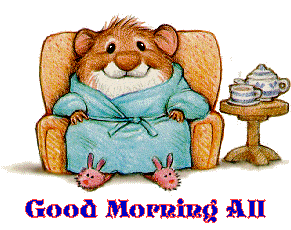 ১২
মোট উপযোগ
১২+১০+৮=৩০
শেষ দ্রব্য থেকে প্রাপ্ত উপযোগ  প্রান্তিক উপযোগ
১০
৮
৮
মোট উপযোগ
Total Utility
মোট উপযোগ ( Total Utility) : 
কোনো নির্দিষ্ট সময়ে, একটি দ্রব্যের বিভিন্ন একক থেকে প্রাপ্ত উপযোগের সমষ্টিকে মোট উপযোগ (TU) বলে। অর্থাৎ
কোনো দ্রব্যের কোনো নির্দিষ্ট সময়ের প্রান্তিক উপযোগের যোগফলকে মোট উপযোগ বলে। 
                TU= MU1+MU2+MU3+…..+MUn
                      = ১2+10+8
                   = ৩০ (মোট উপযোগ)
সাধারণত কোনো নির্দিষ্ট সময়ে কোনো দ্রব্যের ভোগ বাড়লে মোট উপযোগ ক্রমহ্রাসমান হারে বাড়ে।
প্রান্তিক উপযোগ
Marginal Utility
মোট উপযোগ ও প্রান্তিক উপযোগ
Total & Marginal Utility
তালিকায় মোট উপযোগ ও প্রান্তিক উপযোগের মধ্যে সম্পর্ক:
Y
B
৩০
C
২৮
মোট উপযোগ
মোট উপযোগ রেখা
২৪
১৮
TU
চিত্র:১(ক)
A
১০
X
০
ভোগের পরিমাণ
চিত্রে, AB অংশে ভোগের পরিমাণ বৃদ্ধির সাথে মোট উপযোগ ক্রমহ্রাসমান হারে বৃদ্ধি পায়, B বন্দুতে তা সর্বোচ্চ হয়। এরপর BC অংশে হ্রাস পায়, সেকারণে প্রান্তিক উপযোগ ab অংশে ক্রমহ্রাসমান; b বিন্দুতে শুন্য ও bc অংশে ঋণাত্মক হয়।
Y
মোট উপযোগ ও প্রান্তিক উপযোগের সম্পর্ক
a
১০
প্রান্তিক উপযোগ
৮
প্রান্তিক উপযোগ রেখা
চিত্র: ১(খ)
৬
৪
২
b
০
X
৭
১
৪
৬
৫
৩
২
ভোগের পরিমাণ
-২
c
MU
তালিকায় মোট উপযোগ ও প্রান্তিক উপযোগের মধ্যে সম্পর্ক:
তালিকায় দেখা যাচ্ছে যে, 
	ভোগের পরিমাণ বৃদ্ধির সাথে সাথে মোট উপযোগ বৃদ্ধি    
         পায়,তবে তা ক্রমহ্রাসমান হারে বাড়ে।
	যেমন- ১০<১৮<২৪<৩০,৩০>২৮
	অন্যদিকে প্রান্তিক উপযোগ ক্রমহ্রাসমান, 
	যেমন- ১০>৮>৬>৪>২>০>-২  
  	মোট  উপযোগ যখন সর্বোচ্চ (৩০), 
	প্রান্তিক উপযোগ তখন শূণ্য (০) ।
 	মোট উপযোগ কমতে  শুরু করলে (৩০>২৮)  
	প্রান্তিক উপযোগ তখন ঋণাত্মক (-) হয় অর্থাৎ (-২)।
উপযোগ পরিমাপের দুই ধরনের পদ্ধতি:
               Two Types of Measurement of Utility
১। সংখ্যাবাচক পরিমাপ ( Cardinal Measurement): 
উপযোগ পরিমাপের ক্ষেত্রে “ইউটিল (Util)”-কে এখানে একক ধরা হয়। সাধারণত ১,২,৩,৪...ইত্যাদি Cardinal সংখ্যা দ্বারা তা প্রকাশ করা হয়।
২। পর্যায়বাচক পরিমাপ ( Ordinal Measurement): 
উপযোগ একটি মনস্তাত্ত্বিক ধারণা। তাই তা ১ম, ২য়, ৩য় ইত্যাদি Ordinal সংখ্যা দ্বারা পর্যায়গতভাবে সাজানো যায়।
উপযোগের ক্ষেত্রে নীতি-নৈতিকতা, উচিৎ-অনুচিৎ, স্বাস্থ্যকর না ক্ষতিকর ইত্যাদি বিষয় বিবেচনা করা হয় না। স্থান, কাল পাত্রভেদে উপযোগের তারতম্য ঘটে।
মূল্যায়ন
১। 	উপযোগ কী?
২। 	মোট উপযোগ ও প্রান্তিক উপযোগ কী? 
৩। 	মোট উপযোগ ও প্রান্তিক উপযোগের মধ্যে সম্পর্ক কী?
৪। 	মোট উপযোগ ক্রমবর্ধমান হারে বাড়লে প্রান্তিক উপযোগ 	বাড়বে নাকি কমবে? কারণ ব্যাখ্যা কর।
একক কাজ:
নিম্নের তালিকাটি লক্ষ্য কর:
১। তালিকা থেকে মোট উপযোগ (TU) রেখা অংকন কর।
২। তালিকায় ? চিহ্নিত স্থানে প্রান্তিক উপযোগ (MU) নির্ণয় করে MU রেখা অংকন কর।
৩। মোট উপযোগ (TU) ও প্রান্তিক উপযোগের (MU) মধ্যে সম্পর্ক ব্যাখ্যা কর।
বাড়ির কাজ:
নিচের চিত্রটি লক্ষ্য কর এবং সংশ্লিষ্ট প্রশ্নের উত্তর দাও:
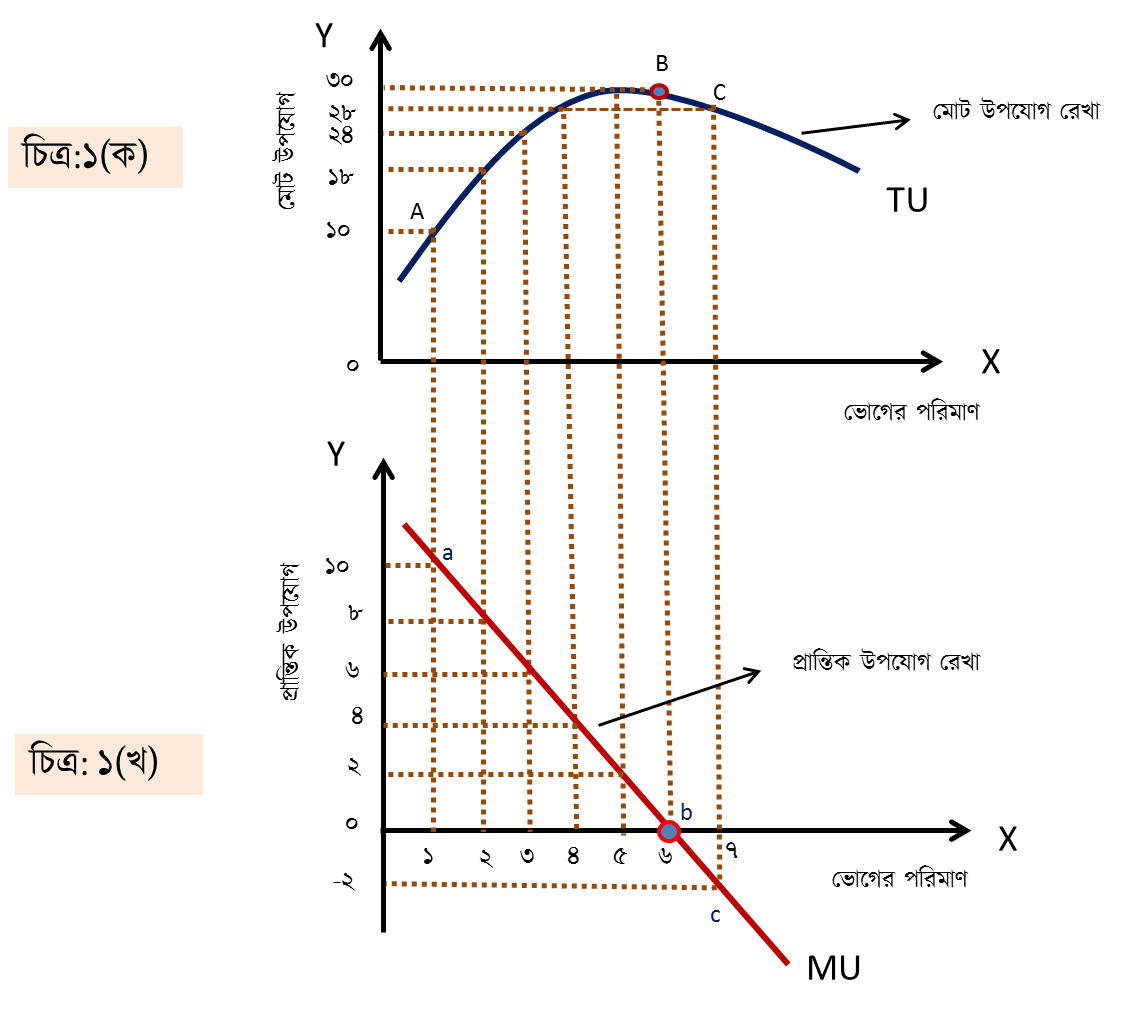 ক) উপযোগ কী ?
খ) মোট উপযোগ ও প্রান্তিক উপযোগের মধ্যে সম্পর্ক চিত্রের সাহায্যে ব্যাখ্যা কর।
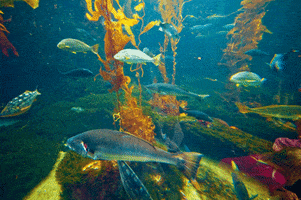 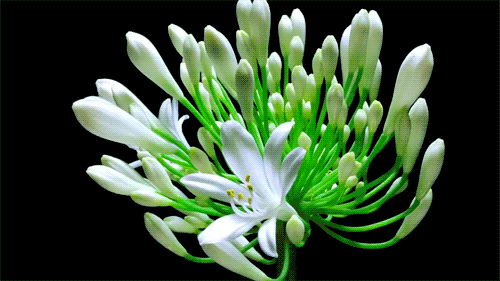 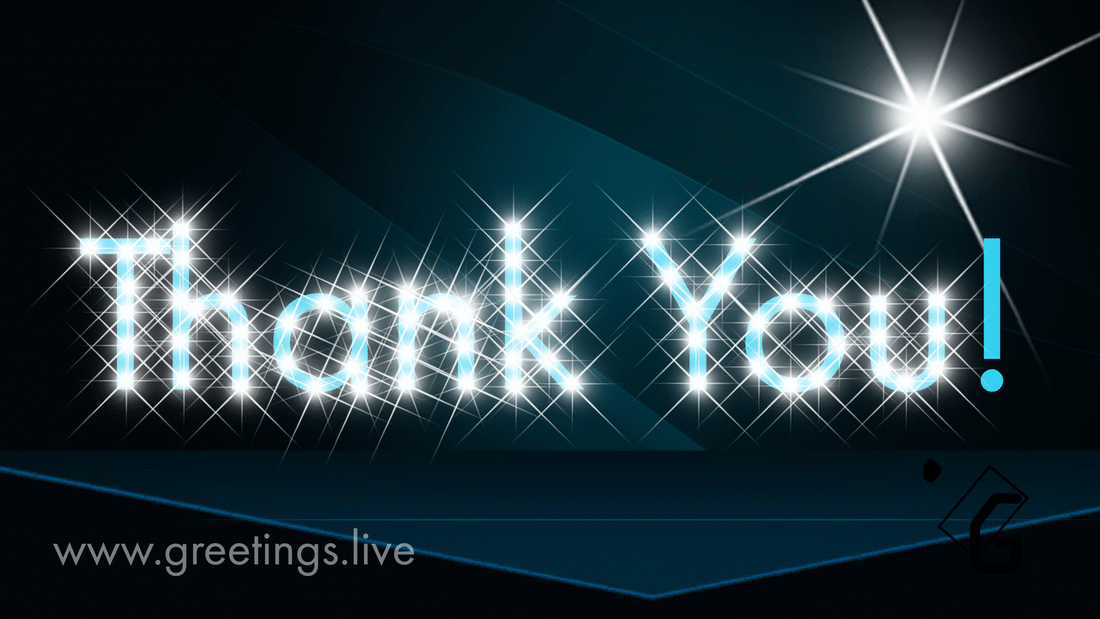